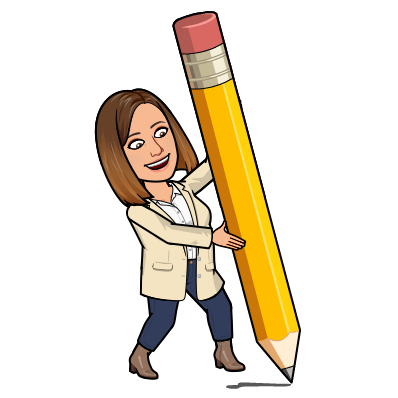 ČRKE V IZRAZIH
Naloga:
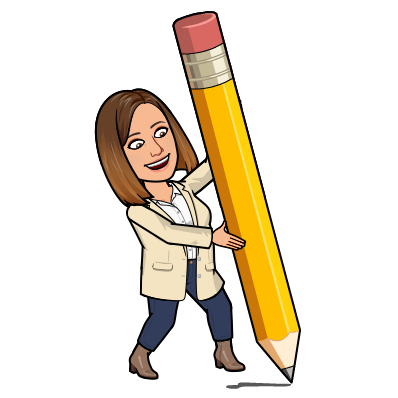 Vsakič,  ko Miha obišče babico, dobi dve čokoladi in nekaj bonbonov.
Koliko kosov sladkarij dobi Miha?

Kako bi zapisal račun?

RAČUN:  

2 + a =
Ker je število bonbonov neznano, zapišemo črko (npr. a,b,x…). 
Lahko je dobil 2 bonbona, lahko tri, štiri…
Število bonbonov je torej neznano.
Če v matematiki uporabljamo črke, jim pravimo črkovne oznake. Uporabljamo jih v številskih izrazih.
Kako rešujemo take izraze?
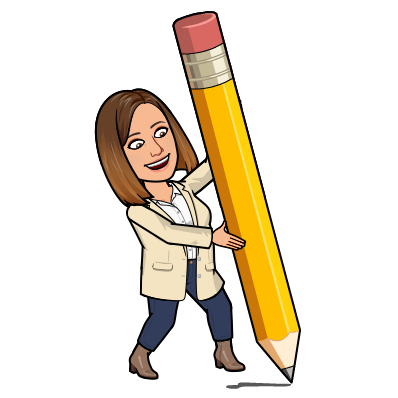 PRIMER:
Izračunaj izraz 6 x a + 7, če veš da je a = 10!

Račun:   
   6 x a + 7 =
= 6 x 10 + 7 = 
= 60 + 7 = 
= 67
Kako to izračunam?
V izraz vstavim vrednost a, torej 10, nato pa izračunam kot navaden izraz.
Skušaj rešiti nalogo iz učbenika, str. 127/3.,4.
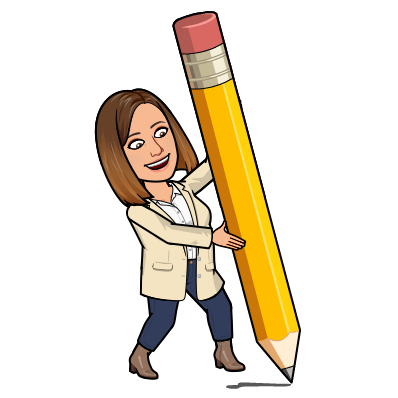